Актуальные вопросы правоприменения в сфере государственного (муниципального) финансового контроля
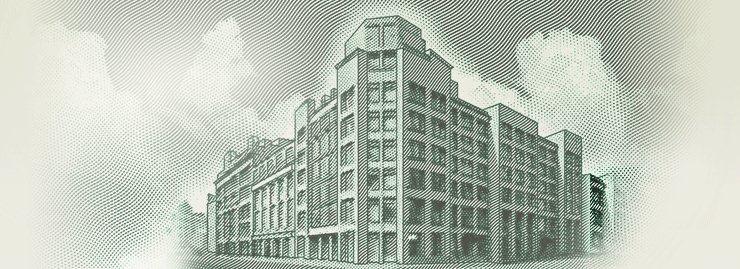 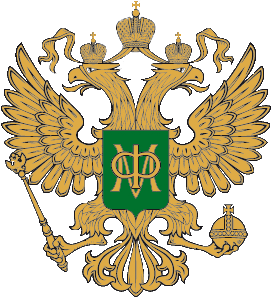 Е.А. Леонтьева
начальник Отдела методологии осуществления государственного (муниципального) финансового контроля Департамента бюджетной методологии и финансовой отчетности в государственном секторе Минфина России
1
ТЕМАТИКА ОСНОВНЫХ ЗАПРОСОВ, ПОСТУПАЮЩИХ В МИНФИН РОССИИ в части методологии ГФК*
*по результатам анализа входящей корреспонденции за 2018-2019 гг.
ФЕДЕРАЛЬНЫЙ ЗАКОН от 29.05.2019 № 113-ФЗ 

«О внесении изменений в Кодекс Российской Федерации об административных правонарушениях»

ЦЕЛИ и ОСНОВНЫЕ НАПРАВЛЕНИЯ: 
Совершенствование законодательства в части применения мер ответственности за совершение должностными лицами организаций государственного сектора нарушений, выраженных в:

несоблюдении требований к бюджетному (бухгалтерскому) учету, в том числе к составлению, представлению бюджетной, бухгалтерской (финансовой) отчетности; 

формировании и представлении сведений (документов), необходимы х для осуществления бюджетного процесса;

2) Расширение перечня должностных лиц органов исполнительной власти, осуществляющих функции по контролю и надзору в финансово-бюджетной сфере, обладающих полномочиями рассматривать дела об административных правонарушениях

ИЗМЕНЯЕМЫЕ СТАТЬИ КоАП:

15.11 – ИЗМЕНЕНИЕ+ДОПОЛНЕНИЕ       23.7 (ЧАСТЬ 2) – ДОПОЛНЕНИЕ 

15.15.6 – НОВАЯ РЕДАКЦИЯ                        23.7.1 (ЧАСТЬ 2) – НОВАЯ РЕДАКЦИЯ

15.15.7 - НОВАЯ РЕДАКЦИЯ                         28.3 – ИЗМЕНЕНИЕ

                                                                               29.9 - ИЗМЕНЕНИЕ
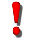 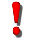 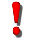 Статья 15.15.6. Нарушение порядка представления бюджетной отчетности
(введена Федеральным законом от 23.07.2013 N 252-ФЗ)

Непредставление или представление с нарушением сроков, установленных бюджетным законодательством и иными нормативными правовыми актами, регулирующими бюджетные правоотношения, бюджетной отчетности, либо формирование и представление с нарушением установленных требований сведений (документов), необходимых для составления и рассмотрения проектов бюджетов бюджетной системы Российской Федерации, исполнения бюджетов бюджетной системы Российской Федерации, либо представление заведомо недостоверной бюджетной отчетности или иных сведений, необходимых для составления и рассмотрения проектов бюджетов бюджетной системы Российской Федерации, исполнения бюджетов бюджетной системы Российской Федерации, -

влечет наложение административного штрафа на должностных лиц в размере от десяти тысяч до тридцати тысяч рублей.
*
* в предыдущей редакции КоАП (до 113-ФЗ)
СОВЕРШЕНСТВОВАНИЕ МЕР ОТВЕТСТВЕННОСТИ ЗА НЕСОБЛЮДЕНИЕ ТРЕБОВАНИЙ К БЮДЖЕТНОМУ (БУХГАЛТЕРСКОМУ) УЧЕТУ, В ТОМ ЧИСЛЕ К СОСТАВЛЕНИЮ, ПРЕДСТАВЛЕНИЮ БЮДЖЕТНОЙ, БУХГАЛТЕРСКОЙ (ФИНАНСОВОЙ) ОТЧЕТНОСТИ
Искажение информации об активах, и (или) обязательствах, и (или) о финансовом результате
Дифференциация ответственности за нарушения требований к бюджетному (бухгалтерскому) учету и бюджетной, бухгалтерской (финансовой) отчетности
Установление ответственности за нарушение требований к бюджетному (бухгалтерскому) учету, в том числе к составлению, представлению бюджетной, бухгалтерской (финансовой) отчетности
добавлен учет
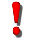 191н + 33н
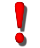 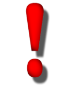 СОВЕРШЕНСТВОВАНИЕ МЕР ОТВЕТСТВЕННОСТИ ЗА НЕСОБЛЮДЕНИЕ ТРЕБОВАНИЙ К БЮДЖЕТНОМУ (БУХГАЛТЕРСКОМУ) УЧЕТУ, В ТОМ ЧИСЛЕ К СОСТАВЛЕНИЮ, ПРЕДСТАВЛЕНИЮ БЮДЖЕТНОЙ, БУХГАЛТЕРСКОЙ (ФИНАНСОВОЙ) ОТЧЕТНОСТИ
4
Разделение норм статьи 15.15.6 КоАП по двум статьям КоАП:
«Нарушение порядка формирования и представления (утверждения) сведений (документов), используемых при составлении и рассмотрении проектов бюджетов бюджетной системы РФ, исполнении бюджетов бюджетной системы РФ»  (ст. 15.15.7)

«Нарушение требований к бухгалтерскому учету, в том числе к составлению, представлению бюджетной, бухгалтерской (финансовой) отчетности» (ст. 15.15.6)
*   в редакции закона 113-ФЗ
*
*
*
15.15.6
15.15.7
15.15.7
непредставление или представление с нарушением сроков бюджетной отчетности

формирование и представление с нарушением требований сведений (документов)

представление заведомо недостоверной бюджетной отчетности или 
сведений (документов)
нарушение порядка составления, утверждения и ведения бюджетных смет 

порядка бюджетного учета показателей бюджетных ассигнований, лимитов бюджетных обязательств, а также принятых бюджетных и денежных обязательств
Нарушение:

порядка формирования и (или) представления обоснований бюджетных ассигнований 

порядка составления, утверждения и ведения бюджетных смет

сроков постановки на учет бюджетных и (или) денежных обязательств либо сроков внесения изменений в ранее поставленное на учет бюджетное и (или) денежное обязательство
* в предыдущей редакции       * в редакции закона 113-ФЗ
Вопрос!!! - 15.15.6 – ПРИМЕНЕНИЕ 
(на кого распространяется)
Предусмотренная настоящей статьей административная ответственность возлагается на должностных лиц 	- государственных (муниципальных) учреждений 
              (в т.ч. бюджетные и автономные),
            - государственных органов, 	- органов местного самоуправления, 	- органов управления государственных внебюджетных фондов, 	- органов управления территориальных государственных внебюджетных фондов, 	- а также иных организаций, осуществляющих в соответствии с бюджетным законодательством Российской Федерации бюджетные полномочия по ведению бюджетного учета и (или) составлению бюджетной отчетности (например, Роскосмос, Росатом).
Вопрос!!! - 15.15.6 - ПРИМЕНЕНИЕ
согласно положениям части 5 статьи 4.1 КоАП никто не может нести административную ответственность дважды за одно и то же административное правонарушение
15.15.6 часть 1 – СРОКИ!!!
Непредставление или представление с нарушением сроков, установленных законодательством Российской Федерации о бухгалтерском учете, бюджетным законодательством Российской Федерации и иными нормативными правовыми актами, регулирующими бюджетные правоотношения, бюджетной или бухгалтерской (финансовой) отчетности, -

влечет наложение административного штрафа на должностных лиц в размере от десяти тысяч до тридцати тысяч рублей.
15.15.6 ЧАСТИ 2, 3, 4 – В ЗАВИСИМОСТИ ОТ ЗНАЧИМОСТИ!!!
Нарушение: 
требований к бюджетному (бухгалтерскому) учету, повлекшее представление бюджетной или бухгалтерской (финансовой) отчетности, содержащей незначительное искажение показателей бюджетной или бухгалтерской (финансовой) отчетности, либо 
порядка составления (формирования) консолидированной бухгалтерской (финансовой) отчетности, повлекшее незначительное искажение показателей этой отчетности или не повлекшее искажения показателей этой отчетности,…..
Значительное
(количественные)
Незначительное
(количественные)
Грубое(количественные и качественные)
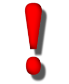 ГРУБОЕ ИСКАЖЕНИЕ 
(качественные характеристики – независимо от суммы)
1) искажение показателя бюджетной отчетности, выраженного в денежном измерении, которое привело к искажению показателя результата исполнения бюджета;

2) включение в бюджетную или бухгалтерскую (финансовую) отчетность показателей, характеризующих объекты бухгалтерского учета и не подтвержденных соответствующими регистрами бухгалтерского учета и (или) первичными учетными документами;

3) регистрация в регистрах бухгалтерского учета мнимого объекта бухгалтерского учета (в том числе неосуществленных расходов, несуществующих обязательств, не имевших места фактов хозяйственной жизни) или притворного объекта бухгалтерского учета;

4) ведение счетов бюджетного (бухгалтерского) учета вне применяемых регистров бухгалтерского учета;

5) отсутствие первичных учетных документов, и (или) регистров бухгалтерского учета, и (или) бюджетной или бухгалтерской (финансовой) отчетности, и (или) аудиторского заключения о бухгалтерской (финансовой) отчетности (в случае, если проведение аудита бухгалтерской (финансовой) отчетности является обязательным) в течение установленных сроков хранения таких документов.
ДИФФЕРЕНЦИАЦИЯ ОТВЕТСТВЕННОСТИ ЗА ИСКАЖЕНИЕ ПОКАЗАТЕЛЕЙ ОТЧЕТНОСТИ В ЗАВИСИМОСТИ ОТ ЗНАЧИТЕЛЬНОСТИ  ИСКАЖЕНИЯ БЮДЖЕТНОЙ, БУХГАЛТЕРСКОЙ (ФИНАНСОВОЙ) ОТЧЕТНОСТИ
ОТВЕТСТВЕННОСТЬ ЗА ПОВТОРНОЕ СОВЕРШЕНИЕ АДМИНИСТРАТИВНЫХ ПРАВОНАРУШЕНИЙ, ПРЕДУСМОТРЕННЫХ СТАТЬЕЙ 15.15.6 КОАП
РАСПРЕДЕЛЕНИЕ ОТВЕТСТВЕННОСТИ
лицо, отв. за первичку
руководитель
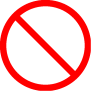 Административная ответственность
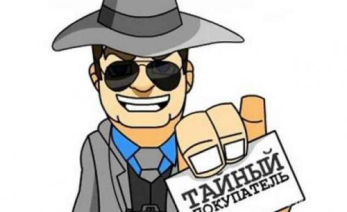 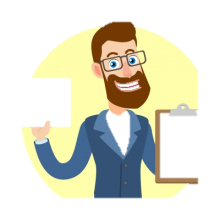 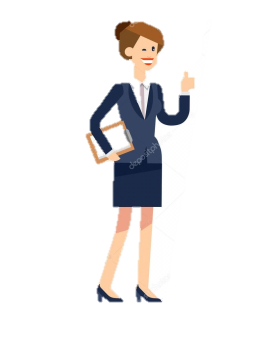 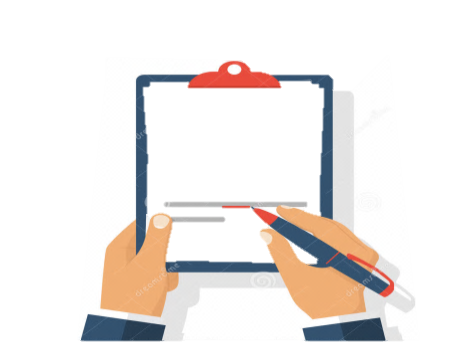 ошибка
в первичном документе
контроль
формирование 
отчетности
руководитель
ошибка
в отчетности
принятие к учету
лицо, на которое возложено ведение бухгалтерского учета
Административная ответственность
УСЛОВИЯ ОСВОБОЖДЕНИЯ ОТ ОТВЕТСТВЕННОСТИ, 
предусмотренной статьей 15.15.6 КоАП
представление уточненной налоговой декларации (расчета) и уплата на ее основании суммы налога (сбора, страхового взноса), а также уплата соответствующих пеней;


представление отчетности, содержащей уточненные (исправленные) показатели, в том числе вследствие исправления выявленных ошибок:

до принятия отчетности финансовым органом, ГРБС, субъектом консолидированной отчетности;

после принятия отчетности субъектом консолидированной отчетности, но до момента обнаружения органом, уполномоченным составлять протоколы об адм. правонарушениях, ошибок отчетности;

после проведения органом, уполномоченным составлять протоколы об адм. правонарушениях, проверки отчетности, по результатам которой не были обнаружены исправленные ошибки.
Статья 15.15.7 КоАП

«Нарушение порядка составления, утверждения и ведения бюджетных смет формирования и представления (утверждения) сведений (документов), используемых при составлении и рассмотрении проектов бюджетов бюджетной системы Российской Федерации, исполнении бюджетов бюджетной системы Российской Федерации»
Цель: четкое определение составов нарушений
НАДЕЛЕНИЕ РУКОВОДИТЕЛЕЙ СТРУКТУРНЫХ ПОДРАЗДЕЛЕНИЙ ТЕРРИТОРИАЛЬНЫХ ОРГАНОВ ФК ПРАВАМИ ПО РАССМОТРЕНИЮ ДЕЛ ОБ АДМИНИСТРАТИВНЫХ ПРАВОНАРУШЕНИЯХ
Рассматривать дела:
от имени ФК 
(ст. 23.7 КоАП)

самостоятельно
(ст. 23.7.1 КоАП)
руководители структурных подразделений территориальных органов ФК, их заместители
ч. 2-4 ст. 7.29.3, ч. 3-4 ст. 15.15,            ч. 1, 3-4 ст. 15.15.1, ст. 15.15.5-1,      ч. 1-6  ст. 15.15.6, ст. 15.15.7,                     ст. 15.15.11, ст. 15.15.14, ст. 15.15.15
должностные лица органов исполнительной власти, осуществляющих функции по контролю и надзору в финансово-бюджетной сфере 
(п.11 ч.2 ст. 28.3)

инспектора Счетной палаты Российской Федерации, уполномоченные должностные лица контрольно-счетных органов субъектов Российской Федерации (п. 3 ч. 5 ст. 28.3)

должностные лица органов местного самоуправления, перечень которых устанавливается законами субъектов Российской Федерации (ч. 7 ст. 28.3)
Исключение права составления протоколов по ст. 15.11 КоАП

(ст. 28.3 КоАП)
Вынесение постановления о прекращении производства по делу об адм. правонарушении в случае освобождения лица от адм. ответственности за адм. правонарушения, предусмотренные статьей 15.15.6   (п.4 ч. 1.1 ст. 29.9)
случаи освобождения установлены в новой ред.  ст. 15.15.6
ЧТО НЕ УДАЛОСЬ РЕАЛИЗОВАТЬ
Статья 15.15.6.	Нарушение требований к бюджетному (бухгалтерскому) учету, в том числе к составлению, представлению бюджетной, бухгалтерской (финансовой) отчетности
1
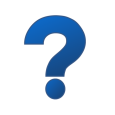 ИНСТРУКЦИЯ № 191Н
порядок составления и представления годовой, квартальной и месячной отчетности об исполнении бюджетов бюджетной системы Российской Федерации
ИНСТРУКЦИЯ № 33Н
порядок составления, представления годовой, квартальной бухгалтерской отчетности
Что делать, если нарушение требований к бухгалтерскому учету (искажение отражения в БУ факта хоз. жизни) повлекло искажение нескольких показателей отчетности, в том числе разной степени искажения
2
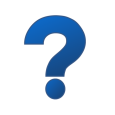 5
Статья 306.4. Нецелевое использование бюджетных средств

1. Нецелевым использованием бюджетных средств признаются направление средств бюджета бюджетной системы РФ и и оплата денежных обязательств в целях, не соответствующих полностью или частично целям, определенным законом (решением) о бюджете, сводной бюджетной росписью, бюджетной росписью, бюджетной сметой, договором (соглашением) либо иным документом, являющимся правовым основанием предоставления указанных средств.
2. Нецелевое использование бюджетных средств, совершенное ГРБС, РБС, ПБС, влечет передачу уполномоченному по соответствующему бюджету части полномочий совершенное ГРБС, РБС и ПБС.
3. Нецелевое использование бюджетных средств, выразившееся в нецелевом использовании финансовыми органами (совершенное ГРБС, РБС и ПБС, которому предоставлены межбюджетные трансферты) межбюджетных субсидий, субвенций и иных межбюджетных трансфертов, имеющих целевое назначение, а также кредитов бюджетам бюджетной системы РФ, влечет бесспорное взыскание суммы средств, полученных из другого бюджета бюджетной системы РФ, в размере средств, использованных не по целевому назначению, и (или) в размере платы за пользование ими либо приостановление (сокращение) предоставления межбюджетных трансфертов (за исключением субвенций).
Статья 306.4. Нецелевое использование бюджетных средств

1. Нецелевым использованием бюджетных средств признаются направление средств бюджета бюджетной системы Российской Федерации и оплата денежных обязательств в целях, не соответствующих полностью или частично целям, определенным законом (решением) о бюджете, сводной бюджетной росписью, бюджетной росписью, лимитами бюджетных обязательств, бюджетной сметой, договором (соглашением) либо правовым актом, являющимся основанием для предоставления указанных средств.

2. признан утратившим силу; 

3. Нецелевое использование средств бюджета, источником финансового обеспечения (софинансирования) которых являлся целевой межбюджетный трансферт, влечет бесспорное взыскание суммы средств, использованных не по целевому назначению, или сокращение предоставления межбюджетных трансфертов (за исключением субвенций).
*
Статья 306.8. Нарушение условий предоставления (расходования) межбюджетных трансфертов

Нарушение финансовым органом (главным распорядителем (распорядителем) и получателем средств бюджета, которому предоставлены межбюджетные трансферты) условий предоставления (расходования) межбюджетных трансфертов, если это действие не связано с нецелевым использованием бюджетных средств, влечет бесспорное взыскание суммы средств, использованных с нарушением условий предоставления (расходования) межбюджетного трансферта, и (или) приостановление (сокращение) предоставления межбюджетных трансфертов (за исключением субвенций).
* в редакции законопроекта